Year-End Financials/Vendor/1099 Reporting
Learning Objectives
Identify opportunities to ensure completion of Vendor/1099 reporting is painless and accurate.
Explain the National Due Dates for Financial Items.
Discuss the roles of Financial Officers/Treasurers
Year-End Financial Reporting Package
Banking
Contracts
Insurance
Vendor/1099 reporting and related W-9s
It’s not too late to meet the January 15th deadline. The following information does not relate to Canadian chapters.
Review of 12/8/23 email related to Vendors paid $600 or more for services/1099 reporting and related vendor W-9s.
W-9s from all vendors before payment is made.  Exceptions – purchase of consumable items, travel reimbursements with receipts, scholarships or bank fees. 
No need to request a new W-9 each year.
Review of W-9s for completeness.
Use QuickBooks Online reports to determine who has been paid over $600 – Transaction List by Vendor for 1/1-12/31 or 1099 Transaction Detail report for 1/1-12/31.
Review Reporting Form – Vendors paid $600 or more for services in Calendar Year 2023.
Better to report too much rather than not enough.  IRS Penalty for not reporting - $50-$570/1099.  IRS Penalty for reporting when not required to report - $0.
Chapter Due Dates for Financial Items
APWA is a 501(c)(3) corporation and must meet IRS deadlines in order to maintain tax exempt status.
1099s - January 15, covers the prior calendar year (January 1- December 31)
Financial Reporting Package - July 31, covers the prior fiscal year (July 1-June 30)
Budget entered in QuickBooks Online - July 31, covers the current fiscal year (July 1-June 30)
Policy and Procedure (Audit) Checklist - September 30, covers the prior fiscal year (July 1-June 30)
What is expected for year-end financial reporting package?
Update QuickBooks Online (QBO) monthly including all bank reconciliations.
Year-end Financial Reporting – Due Date July 31st 
6/30 bank statements
July-June investment statements
Credit card statements (statement dated after 6/30 that covers charges through 6/30)
Chapter Financial & Tax Information Worksheet completed (Use the General Information tab to identify which tabs you need to complete)
Schedule 91 Worksheet and Schedule 91 in PDF (for Canadian Chapters only)
Chapter Financial Report Checklist – review before signing and submitting.
Enter current fiscal year budget in QBO
Policy & Procedure (Audit) checklist – completed by audit committee and submitted to APWA – Due Date September 30
Banking
Scott D. Grayson, APWA Chief Executive Officer should be a signatory on ALL bank and investment accounts.
Per Rules Governing Chapters, Chapter and Branch bank accounts must have at least the following:
Chapter accounts must have three CURRENT Chapter officers and the APWA Chief Executive Officer as signors on the account.
Branch accounts must have two CURRENT Branch officers, a CURRENT Chapter officer and the APWA Chief Executive Officer as signors on the account.
Contracts
Event Contracts over $10,000 must be reviewed by APWA, Director of Meetings.  However, we are happy to review contracts with lesser dollar amounts because contract clauses can have unintended legal ramifications.
Independent Contractor Contracts or clauses need to be reviewed by APWA, Chief Operating Officer due to various employment and labor laws.
We can provide a template developed by the APWA Employment Attorney.
Review contracts to determine if a Certificate of Insurance is required.
Allow at least 10 business days for review of contracts.
Insurance
The Chapter/Branch Events – Insurance Related Requests/Reporting Form and High-Risk Waiver & Release Form can be found on the CLR Site.
Submit the Chapter/Branch Events – Insurance Related Requests/Reporting Form via email to finance@apwa.org and at a minimum, allow at least 10 business days before the event to give our broker enough time to process.
Posting an event on the chapter or branch calendar does not automatically provide insurance coverage for an event.
APWA High-Risk Waiver & Release Form should be signed by all    High-Risk/Special Event participants and maintained for one year after the event.
Insurance continued
APWA has a General Liability Policy which covers MOST Chapter activities.
High-Risk/Special Events (Roadeos) are covered under a separate policy with a $550 premium/event. The chapter is billed after each event occurs.  Be prepared to provide the following:  Estimated # of people who will attend, physical address where roadeo will occur, safety precautions in place and diagram/layout of the roadeo.
Use APWA High-Risk Waiver & Release form in lieu of insurance for the following types of High-Risk events:
Axe Throwing, Clay Shooting, Gun Ranges, etc.
Ice fishing, deep sea fishing, snowmobiling, hockey, snow skiing and snow boarding.
Reply to annual survey about upcoming roadeo events planned for chapter and branches on a quarterly basis. If reported, APWA expects to receive a Chapter/Branch Events – Insurance Related Requests/Reporting Form before the event occurs even if the contract does not require a Certificate of Insurance (COI).
Events where alcohol will be served are not covered by our general liability policy.  Venue will need to provide coverage OR if a third party is buying and serving the alcohol, they must have alcohol insurance coverage.
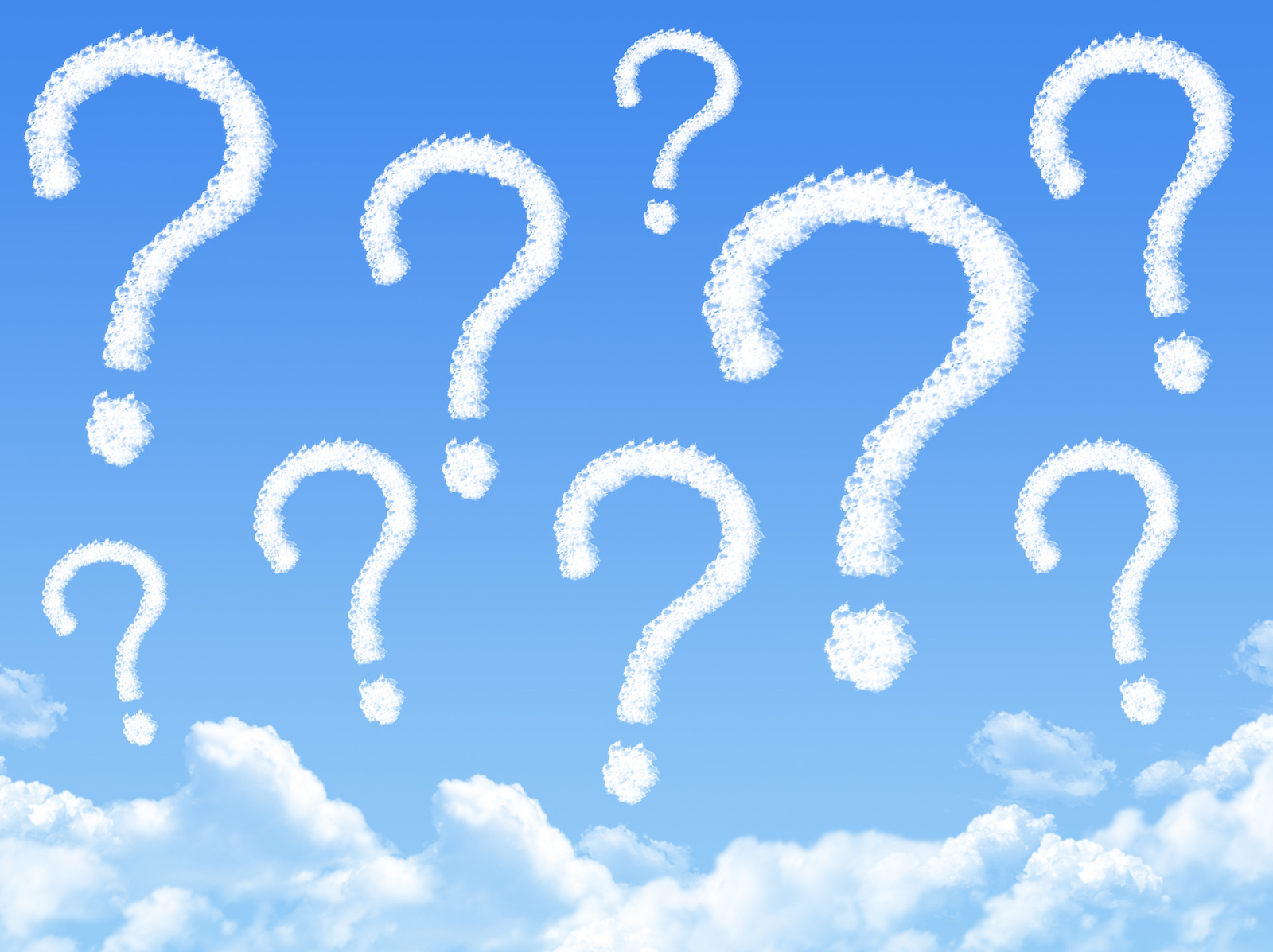